项目七    种蛋鸡的选育任务3  蛋鸡生产性能测定
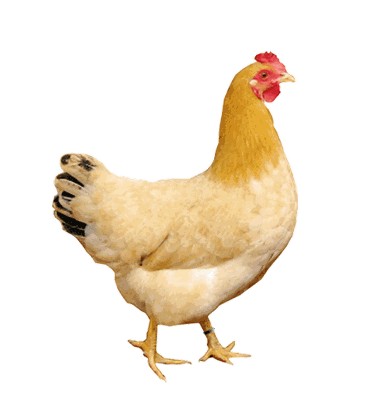 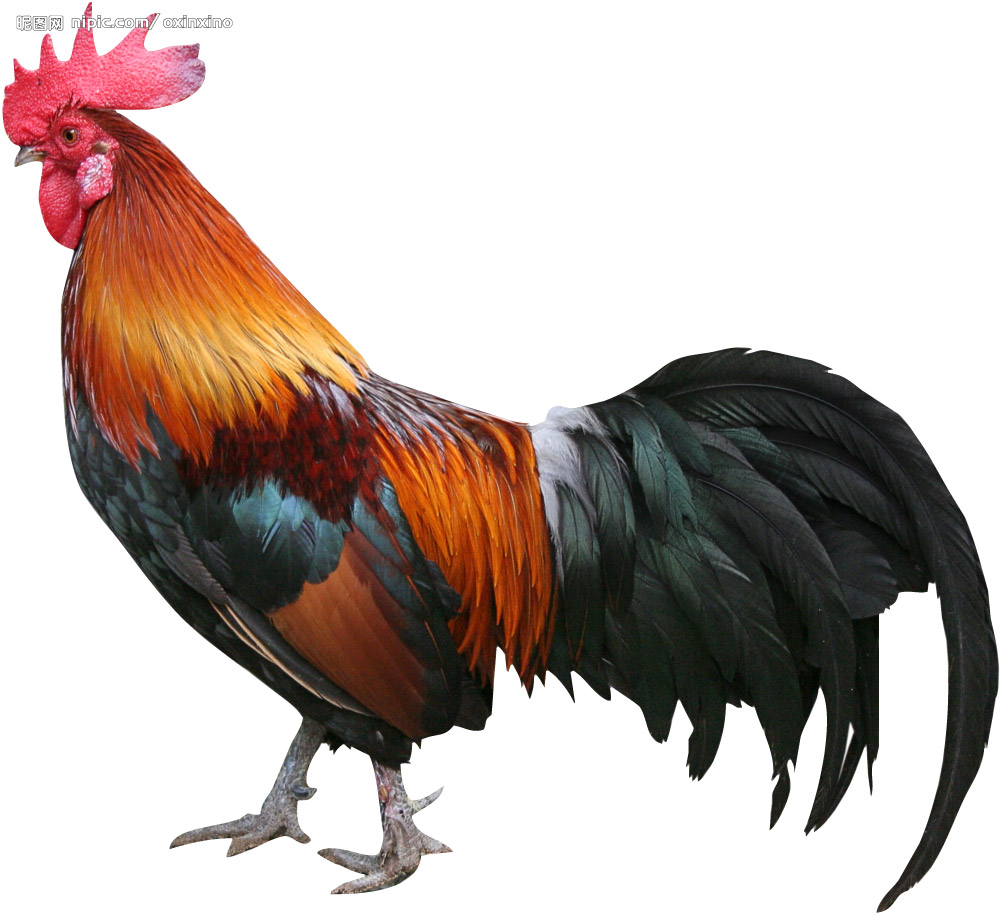 一、繁殖力指标与计算
1.种蛋合格率：是指种母鸡在规定的产蛋期内所产的符合本品种、品系要求的种蛋占产蛋总数的百分比。
    种蛋合格率=合格种蛋数÷产蛋总数×100%
2.种蛋受精率：指受精蛋占入孵蛋的百分比。
        种蛋受精率=受精蛋数÷入孵蛋数×100%
3.种蛋孵化率
（1）受精蛋孵化率=出雏数÷受精蛋数×100%
（2）入孵蛋孵化率=出雏数÷入孵蛋数×100%
4.健雏率：指健康的雏鸡占出雏数的百分比。
    健雏率=健雏数÷出雏数×100%
5.种母鸡提供的健雏数：指在规定的产蛋期内，每只种母鸡提供的健康雏鸡数。
二、成活率指标与计算
1.雏鸡成活率：指育雏期（0~6周龄）末成活的雏鸡数占入舍雏鸡数的百分比。
        雏鸡成活率=育雏期末成活的雏鸡数÷入舍雏鸡数×100%
2.育成鸡成活率：指育成期（7~20周龄）末育成鸡数占育雏期末雏鸡数的百分比。
        育成鸡成活率=育成期末成活的育成鸡数÷育雏期末入舍雏鸡数×100%
3.母鸡成活率：入舍母鸡减去死亡数和淘汰数后的存活数占入舍母鸡的百分比。
    母鸡成活率=[ 入舍母鸡数-（死亡数+淘汰数）]÷入舍母鸡数×100%
三、产蛋力指标与计算
1.开产日龄：从雏鸡出壳到成年产蛋时的日数。
2.母鸡的产蛋量：指母鸡在统计期内的产蛋数。
（1）入舍母鸡产蛋量=统计期内总产蛋数÷入舍母鸡数
（2）母鸡饲养只日产蛋量=统计期内总产蛋数÷平均饲养母鸡只数（其中平均饲养的母鸡只数=统计期内累加饲养只数÷统计期天数）
3.产蛋率：指母鸡在统计期内的产蛋百分比。
（1）饲养日产蛋率=统计期内总产蛋数÷统计期内总饲养只日数×100%
（2）入舍鸡产蛋率=统计期内总产蛋数÷（入舍母鸡数×统计期天数）×100%
4.蛋重：通常用43周龄的平均蛋重代表全期的蛋重。
（1）平均蛋重：代表母鸡蛋重大小的指标，以克为单位表示。
（2）总蛋重：即每只母鸡产蛋的总重量，以千克表示。
总蛋重（千克）=[平均蛋重(克)×平均产蛋量]÷1000
5.饲料转化率：指母鸡在产蛋期内所消耗的饲料量与产蛋总量之比，即每千克蛋所消耗的饲料量。